SOILESS CULTURE
TEKNOLOGI BUDIDAYA TANPA TANAH
MERCY BIENTRI YUNINDANOVA
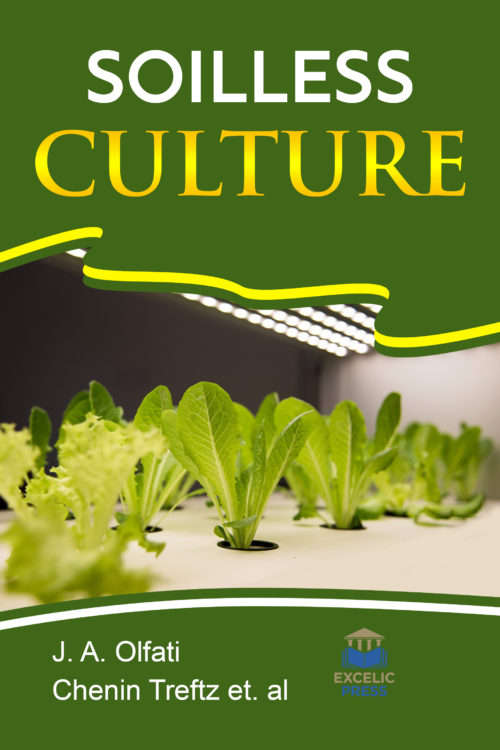 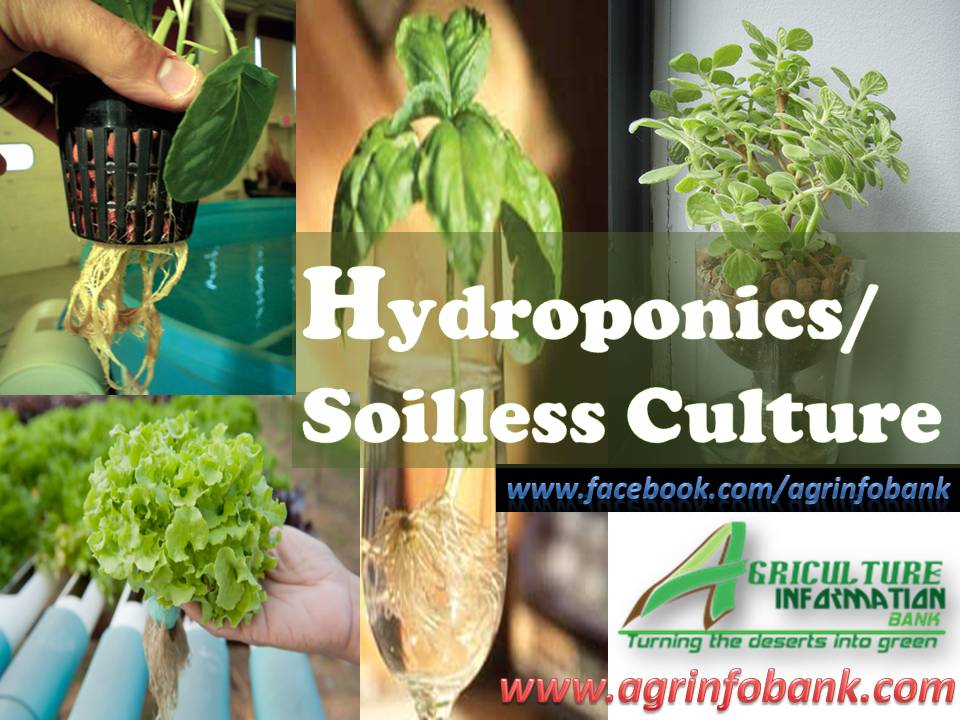 SOILESS CULTURE/HIDROPONIK

PENGERTIAN: 
HYDRO : AIR
PHONICS : PENGERJAAN

HYDROPONICS LEBIH POPULER DENGAN SEBUTAN BERKEBUN TANPA TANAH,  TERMASUK BERTANAM DALAM POT ATAU TEMPAT LAIN YANG MENGGUNAKAN AIR ATAU BAHAN POROUS LAINNYA SEPERTI GABUS, PASIR SUNGAI DSB.
SEJARAH HIDROPONIK


 BERAWAL DARI AQUACULTURE YAKNI BERCOCOK TANAM DI DALAM AIR UNTUK UJI COBA DI LAB. FISIOLOGI TUMBUHAN.

DATA EMPIRIS MENUNJUKKAN: MENUMBUHKAN TANAMAN DALAM POT YANG BERISI AIR SELALU BERHASIL ASAL DIBERI NUTRIEN CUKUP SESUAI KEBUTUHAN TANAMAN.
Pengertian  dan perkembngan hidroponik
Bahasa Yunani hydro (air) dan ponos (mengerjakan) : cara budidaya tanaman dengan menggunakan medium air
Perkembangan : cara budidaya tanaman dengan media  bukan tanah 
Sejarah : telah berkembang secara sederhana sejak zaman Babilonia dengan taman gantung dan suku Aztek dengan rakit rumput
Perkembangan hidroponik (lanjutan)
1600 an diketahui tanaman yang diairi dengan air berlumpur tumbuh lebih bagus dibanding air bening -> tanaman menyerap sesuatu dari air berlumpur –> nutrisi tanaman

1860 Sach 1861 Knop memperkenalkan susunan hara untuk tanaman -> nutrikultur

1925 Gericke Univ California memperkenalkan hidroponik di luar Laboratorium -> untuk tentara Amerika di samodra Pasifik
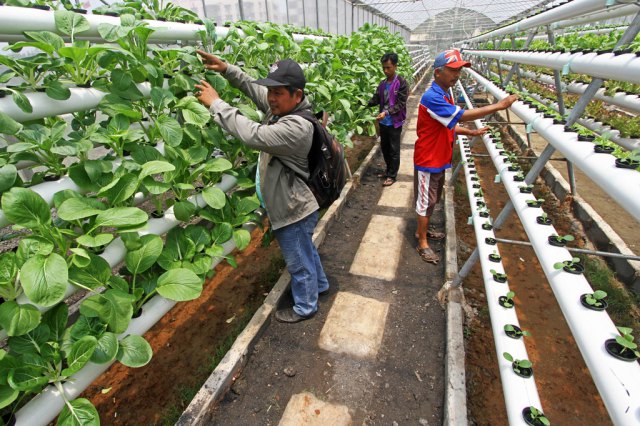 The World's Largest LED Hydroponic Farm Used to Be a Sony Factory
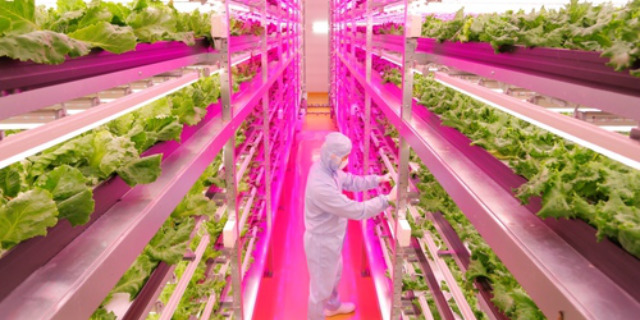 As climate change begins posing new challenges to conventional outdoor food production methods, hydroponic farming has made quick gains in popularity thanks to its space- and energy-saving design. This enormous indoor lettuce farm for example—the largest of its kind in the world—produces 10,000 heads a day in less space than a single American football field and could signal a sea change in how we get our greens.
This 25,000 square foot (roughly half a football field) indoor farm actually used to be a Sony semiconductor plant in Japan's Miyagi Prefecture. That is, until plant physiologist Shigeharu Shimamura set about converting it into the world's largest indoor farm illuminated by LED.
Using LED bulbs developed by GE, designed to produce the optimal wavelength of light that plants crave, Shimamura is able to accelerate plant growth by 250 percent. "What we need to do is not just setting up more days and nights," he said in a press release. "We want to achieve the best combination of photosynthesis during the day and breathing at night by controlling the lighting and the environment."
Hidroponik untuk tentara Amerika di samodra Pasifik
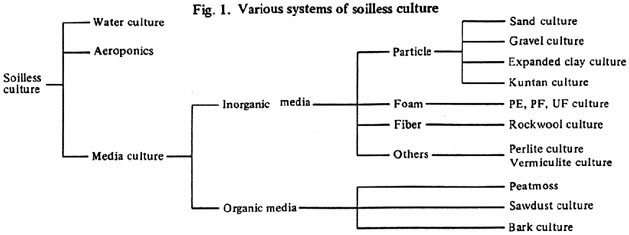 List of crops that can be grown on commercial level using soil-less culture
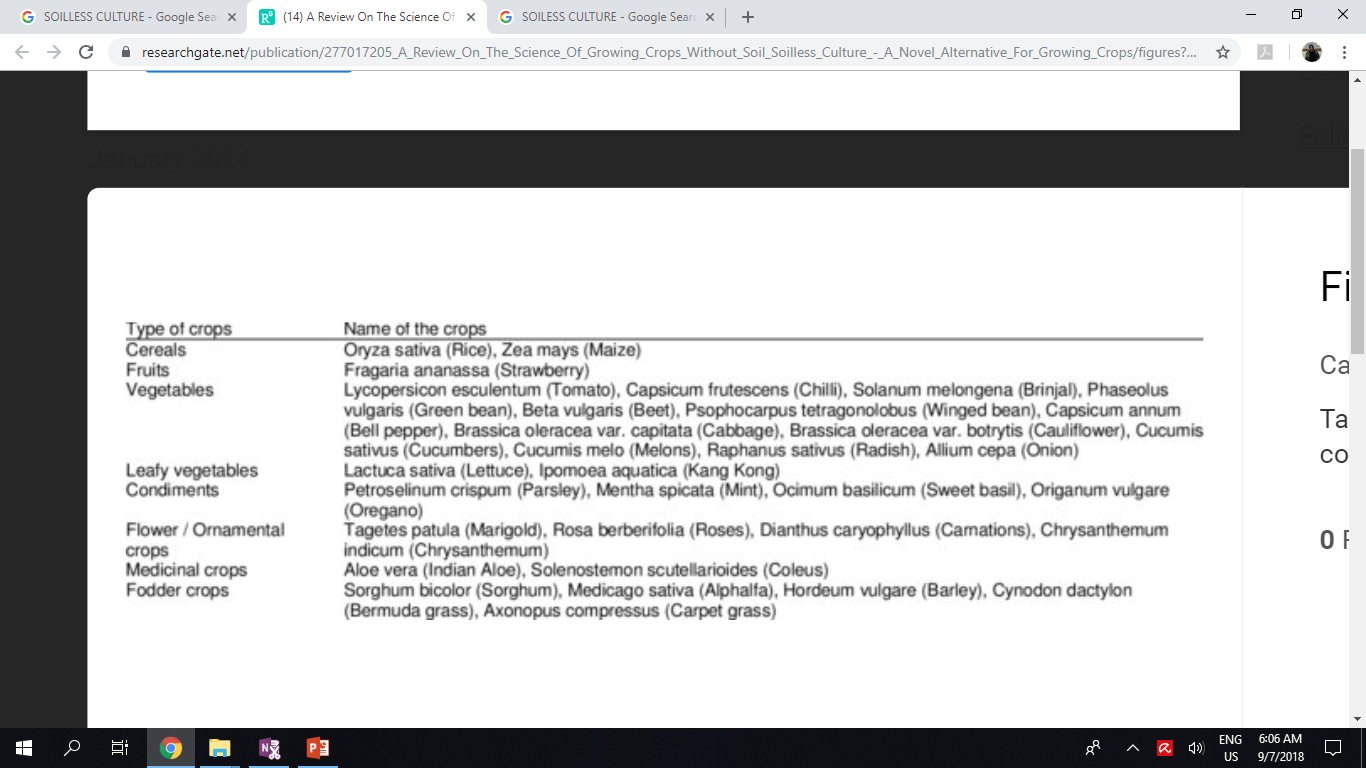 Various Soilless Culture media and Crops Grown
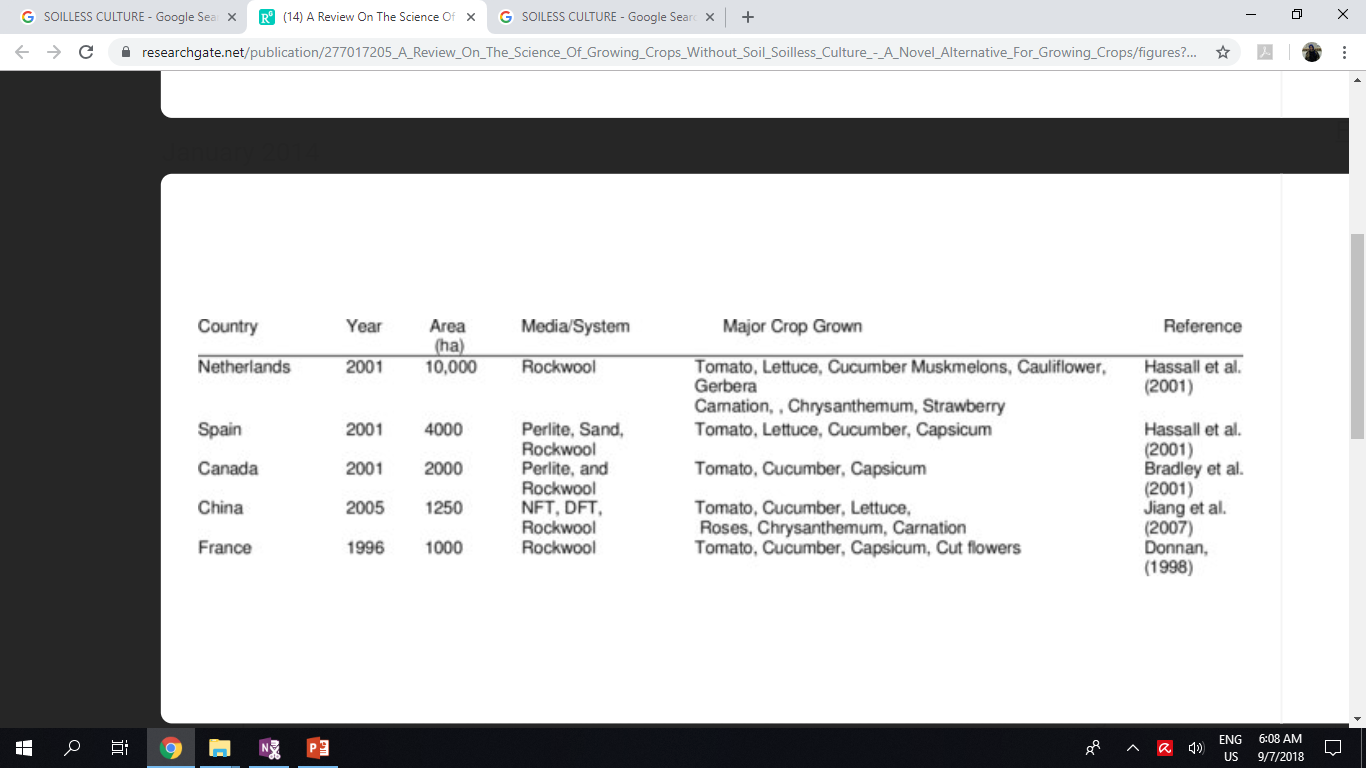 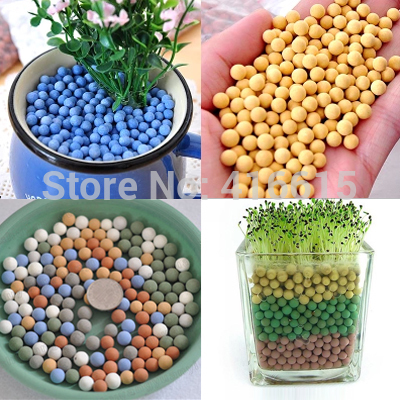 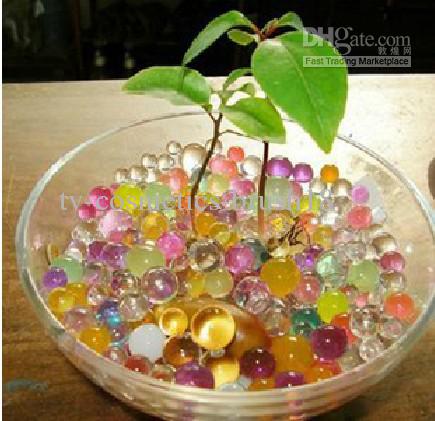 Saat ini berkembang di banyak negara 
1980 mulai hidroponik komersial di Indonesia
Yang akan datang di angkasa luar
CARA PENANAMAN SISTEM AQUACULTURE BANYAK DITINGGALKAN DIGANTI CARA PENANAMAN DI ATAS MEDIA YANG PRAKTIS, MUDAH DIPEROLEH DAN DILAKSANAKAN.

TANAMAN DAPAT TUMBUH DENGAN TEKNIK HIDROPONIK ASAL DIPENUHI PERSYARATAN PERTUMBUHANNYA : SUHU, CAHAYA FOR FOTOSINTESIS; KELEMBABABAN UDARA (RELATIVE HUMIDITY) FOR MENGHAMBAT PENGUAPAN AIR.
PROSPEK HIDROPONIK

LAHAN PERTANIAN SEMAKIN SEMPIT
KEBUTUHAN HASIL PERTANIAN MENINGKAT
PERLUNYA PENINGKATAN PRODUKTIFITAS
    TANAMAN AGAR HASIL MENINGKAT
Saat ini berkembang di banyak negara 
1980 mulai hidroponik komersial di Indonesia
Yang akan datang di angkasa luar
Yield Comparation
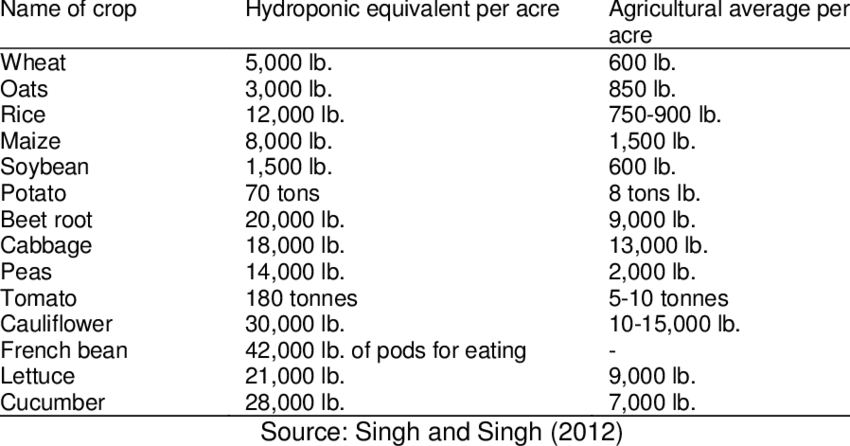 Hidroponik dipasir pantai
Hidroponik di kapal induk
Hidroponik di angkasa luar
MENGAPA HARUS HIDROPONIK?
    UMUMNYA ORANG BERTANAM DENGAN MENGGUNAKAN TANAH. 
    
    HIDROPONIK TIDAK LAGI MENGGUNAKAN TANAH, HANYA DIPERLUKAN AIR YANG DITAMBAH NUTRIEN SEBAGAI SUMBER MAKANAN BAGI TANAMAN.
DASAR KEBUTUHAN TANAMAN AIR, MINERAL, CAHAYA DAN CO2
DENGAN MENYEDIAKAN AIR DAN NUTRIEN KEBUTUHAN TANAMAN TERCUKUPI
CAHAYA DAN CO2 MELIMPAH DI UDARA.

    KEBERADAAN TANAH SEBENARNYA TIDAK MENJADI HAL YANG MUTLAK DIPERLUKAN.

    PENANAMAN SECARA HIDROPONIK BANYAK KEUNGGULANNYA DIBANDINGKAN DENGAN SISTEM PENANAMAN DI TANAH.
PENANAMAN SECARA HIDROPONIK


BERSIH, KONDISI STERIL
NUTRIEN YANG DIBERIKAN DIGUNAKAN SECARA EFISIEN OLEH TANAMAN
NUTRIEN YANG DIBERIKAN SESUAI DENGAN YANG DIPERLUKAN TANAMAN KARENA TIDAK ADA ZAT LAIN YANG MUNGKIN DAPAT BEREAKSI DENGAN NUTRIEN
4.  TANAMAN BEBAS DARI GULMA
5. TANAMAN LEBIH JARANG TERSERANG HAMA DAN PENYAKIT
PERTUMBUHAN TANAMAN LEBIH TERKONTROL
TANAMAN DAPAT BERPRODUKSI TINGGI BAIK KUANTITAS DAN KUALITAS 
8.   PERTANIAN HIDROPONIK BERCIRI :
LAHAN YANG DIPERLUKAN SEMPIT
KESUBURAN DAPAT DIATUR
NILAI JUALNYA TINGGI
PENANAMAN DI TANAH

TIDAK BERSIH, TIDAK STERIL
PENGGUNAAN NUTRIEN OLEH TANAMAN TIDAK EFISIEN
NUTRIEN YANG DIBERIKAN DAPAT BEREAKSI DENGAN ZAT YANG MUNGKIN TERDAPAT DI DALAM TANAH
GULMA SERING TUMBUH DI TANAH
TANAMAN SERING TERSERANG HAMA DAN PENYAKIT
PERTUMBUHAN TANAMAN KURANG DAPAT TERKONTROL

KUANTITAS DAN KUALITAS PRODUKSI TANAMAN KURANG
 PERTANIAN DENGAN TANAH BERCIRI:
LAHAN YANG DIPAKAI LEBIH LUAS
MENGANDALKAN UNSUR HARA TANAH
NILAI JUALNYA RELATIF RENDAH DIBANDING DENGAN HIDROPONIK.
LATAR BELAKANG PROSPEK USAHA HIDROPONIK

PENYESUAIAN SELERA KONSUMEN PERKOTAAN:
KONSERVATIF
MENCARI SESUATU YANG BARU
VARIATIF
RASIONAL
BAGAIMANA DAYA BELI KONSUMEN, TINGKAT SOSIALISASI PRODUK, PENDIDIDKAN KONSUMEN
KECENDERUNGAN KOSUMEN PANGAN PERKOTAAN SAAT INI:

MENCARI PRODUK YANG MEMILIKI NILAI TAMBAH TERHADAP MANFAAT KESEHATAN (TERMASUK SANITASI PENGELOLAAN HINGGA PASCA PANEN), BERPENAMPILAN MENARIK, DAN HARGA YANG RASIONAL
MENGAPA DIPILIH PRODUK HIDROPONIK 
(DARI PANDANGAN PASAR)?


KONTINYITAS LEBIH TERJAGA
KUALITAS LEBIH BAIK:
PRODUK LEBIH SERAGAM
RASA, AROMA, DAN BENTUK LEBIH BAIK.
KARAKTERISTIK PRAKTISI HIDROPONIK:


DILAKSANAKAN SERIUS ATAU BERUSAHA SERIUS SEBAGAI APLIKASI TEKNOLOGI PRODUKSI DALAM MENJALANKAN USAHA AGRIBISNIS HORTIKULTUR YANG DITEKUNI DALAM MENJAWAB PELUANG BISNIS (KOMPETENSI DALAM BISNIS TSB.)
HOBBY (KEINGINAN/KEGEMARAN KARENA TEKNOLOGI ATAU KARENA OBYEK)
DALAM POSISI BISNIS PELUANG (SITUASIONAL)
MENGAPA PRAKTISI HORTIKULTURA ADA YANG BELUM  MENGGUNAKAN HIDROPONIK SEBAGAI PILIHAN:



KETERBATASAN INFORMASI DAN PENGETAHUAN 
KETERBATASAN SUMBERDAYA
SKALA EKONOMI USAHA (INTERNAL DAN EKSTERNAL)
MASIH ADANYA KEKUATIRAN DENGAN KESEIMBANGAN KESINAMBUNGAN USAHA DAN BELUM YAKIN DENGAN PARADIGMA BISNIS PERTANIAN.
SEGMEN PASAR HIDROPONIK 


KONSUMEN MENENGAH KE ATAS
SUPERMAKET
FRESH FRUIT DAN VEGETABLES COUNTER
EKSPOR.
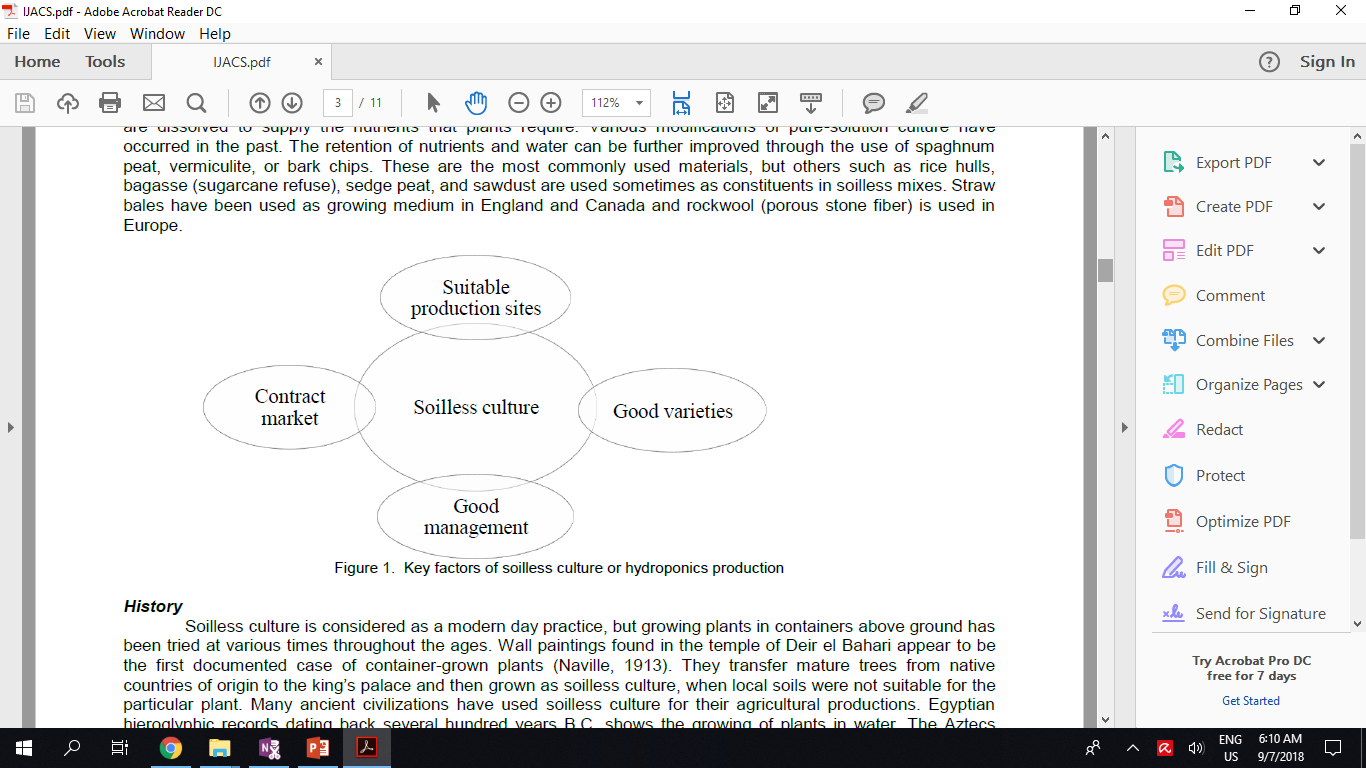 Limitation Of Soilless Culture
Despite of many advantages, soilless culture has some limitations (Sonneveld, 2000).
Application on commercial scale requires technical knowledge and higher initial capital expenditure. 
This will be further high if the soilless culture is combined with controlled environment agriculture (Sonneveld, 2000
Limitation Of Soilless Culture
High degree of management skills is necessary for solution preparation, maintenance of pH and Ec, nutrient deficiency judgment and correction, ensuring aeration; maintenance of favourable condition inside protected structures, etc. 
Great care is required with respect to plant health control. 
Finally energy inputs are necessary to run the system (Van Os et al., 2002).
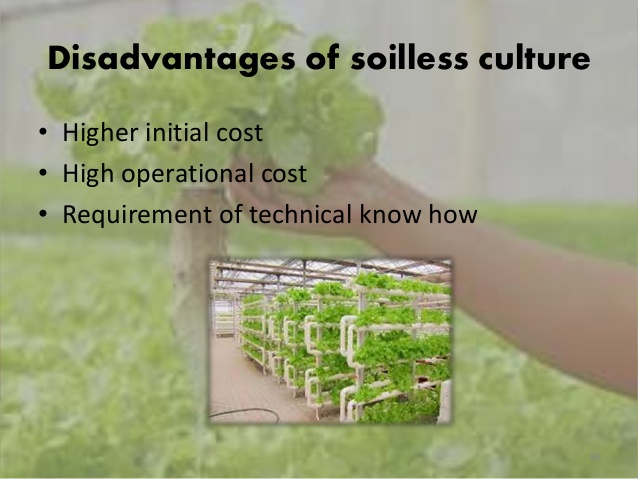 Limitation Of Soilless Culture
Considering the significantly high cost, the soil-less culture is limited to high value crops of the area of cultivation.
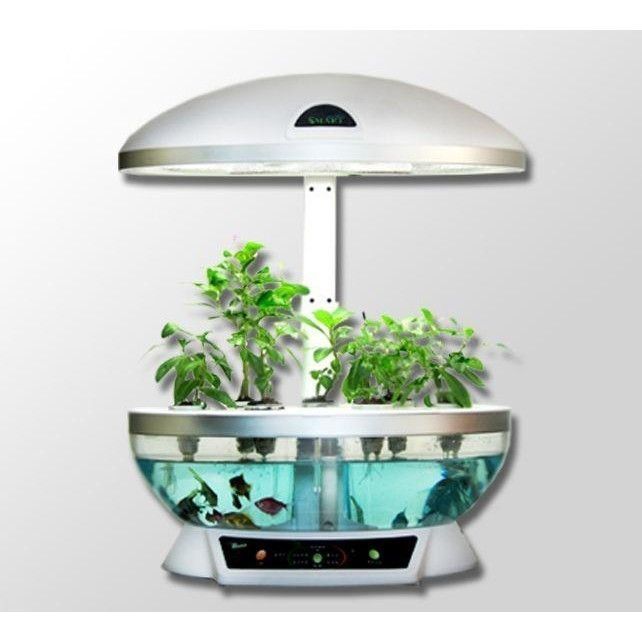 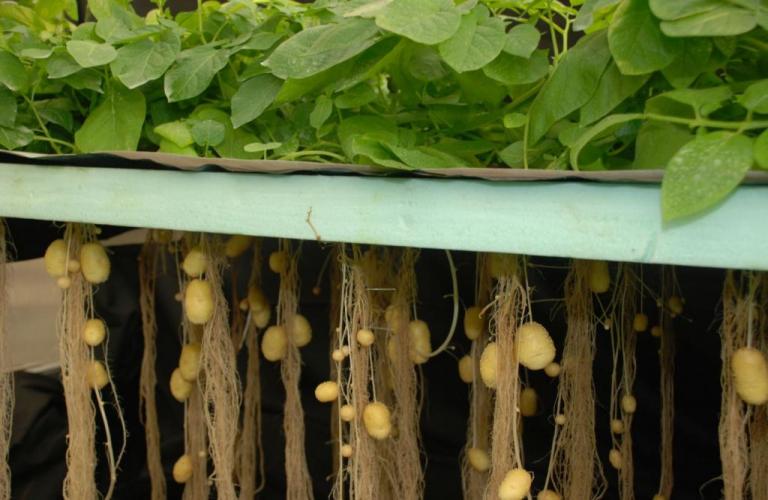 TERIMA KASIH